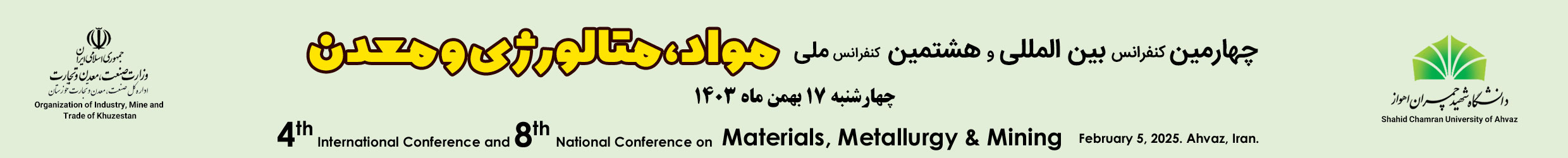 دستورالعمل تهيه اسلايد
مدت ارائه : 10 دقیقه 
متن: خوانا و اندازه فونت18 - B Nazanin
شكل ها و نمودارها: واضح و در ابعاد مناسب
جداول: مرتب و داراي سر ستون و فونت خوانا
تعداد صفحات حداکثر 8 اسلاید
اسلاید شامل چه مواردی نباشد :
هر گونه تبليغ يا آگهي به نفع شركتها و سازمانها به صورت متن يا عكس
تشكر و قدرداني از افراد، شركتها، و سازمانها
هر مطلب غير مرتبط با مقاله